LE POLE ASPP ACCUEILLE UN VOLONTAIRE DE SERVICE CIVIQUE
s
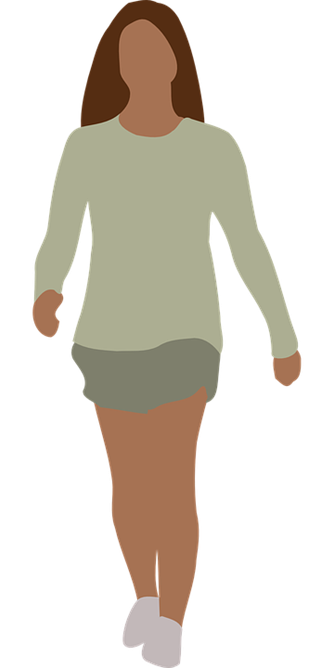 J’accompagne les bénéficiaires qui en ont besoin dans l’accomplissement de leurs démarches administratives ou de santé
J’aide à rompre l’isolement
Je contribue à l’organisation d’actions collectives visant à faire participer les bénéficiaires au service ou à leurs mesures
J’accompagne les bénéficiaires dans l’accès et l’utilisation des outils numériques et  internet (notamment sites administratifs en ligne)
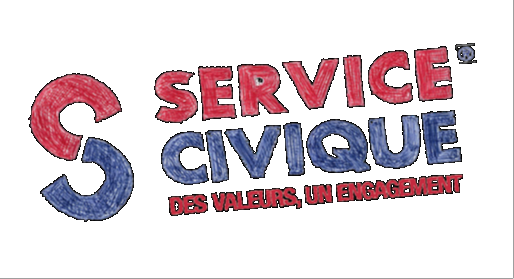 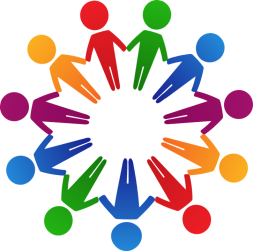